Stetige ZufallsvariableVerteilungsfunktion - Beispiel
Verteilungsfunktion einer stetigen Zufallsvariable
Die Verteilungsfunktion bei einer stetigen Zufallsvariable wird gleich definiert wie bei einer diskreten Zufallsvariable. Es gilt:
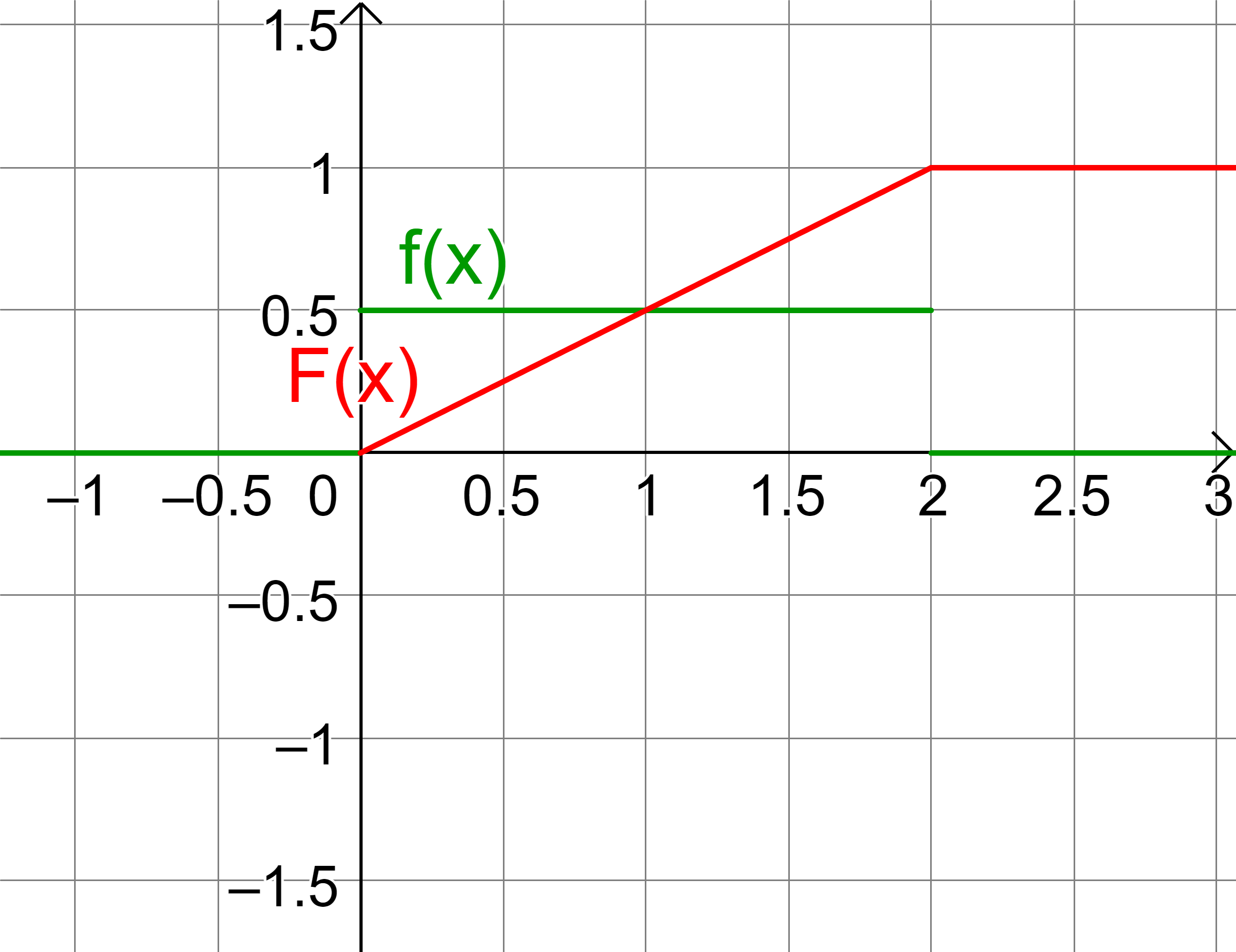 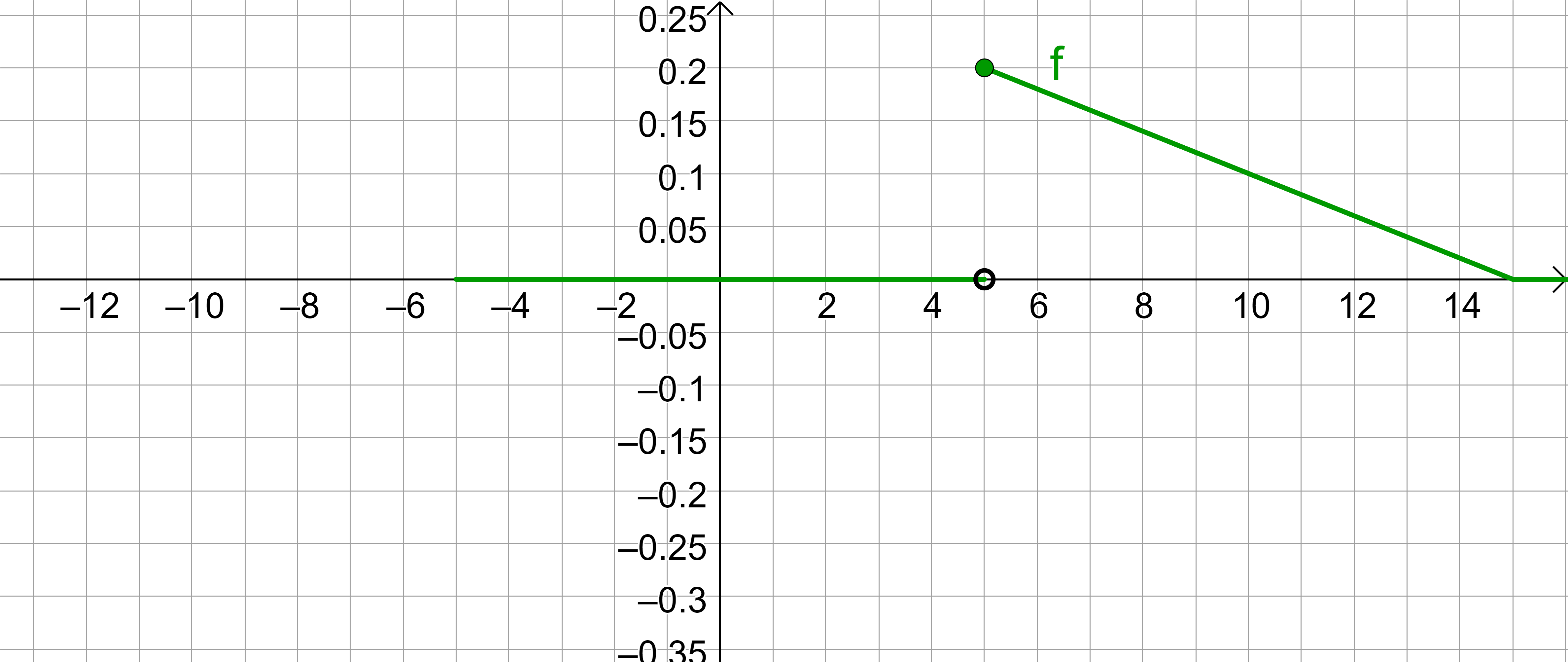 Bsp. 1) Gegeben ist eine Dichtefunktion einer stetigen Zufallsvariable X.
Zeichne die Graphen der Dichtefunktion und Verteilungsfunktion in das Koordinatensystem.
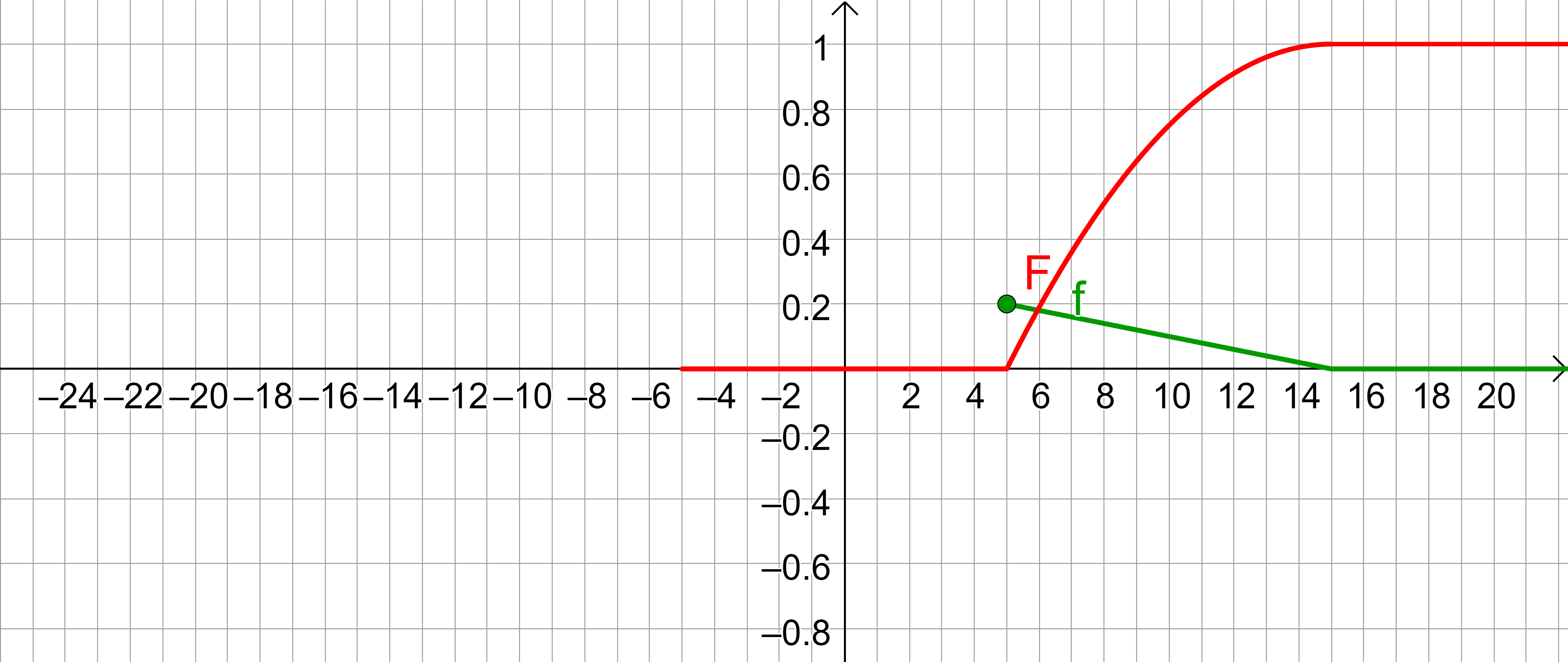 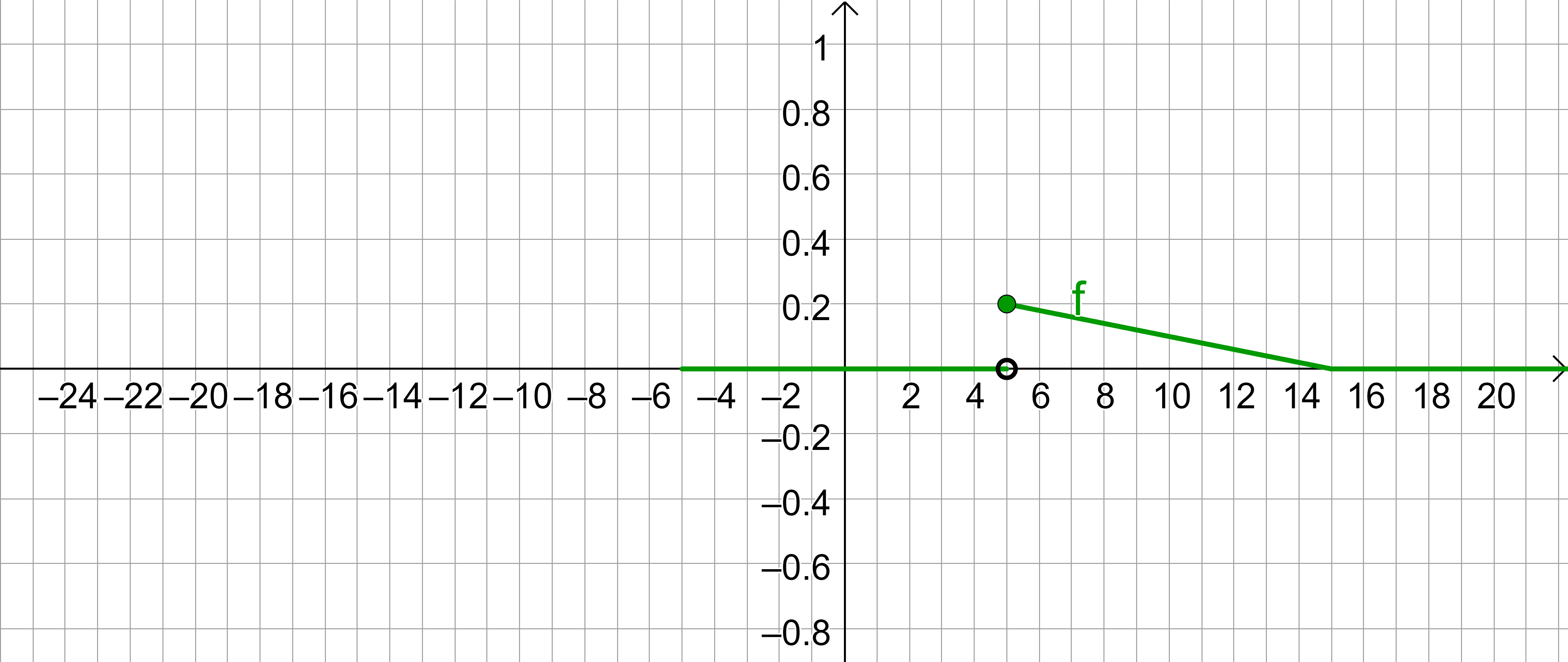 Bsp. 1) Gegeben ist eine Dichtefunktion einer stetigen Zufallsvariable X.
Berechne den gesuchten Wert, markiere ihn in deiner Graphik und interpretiere die Bedeutung.
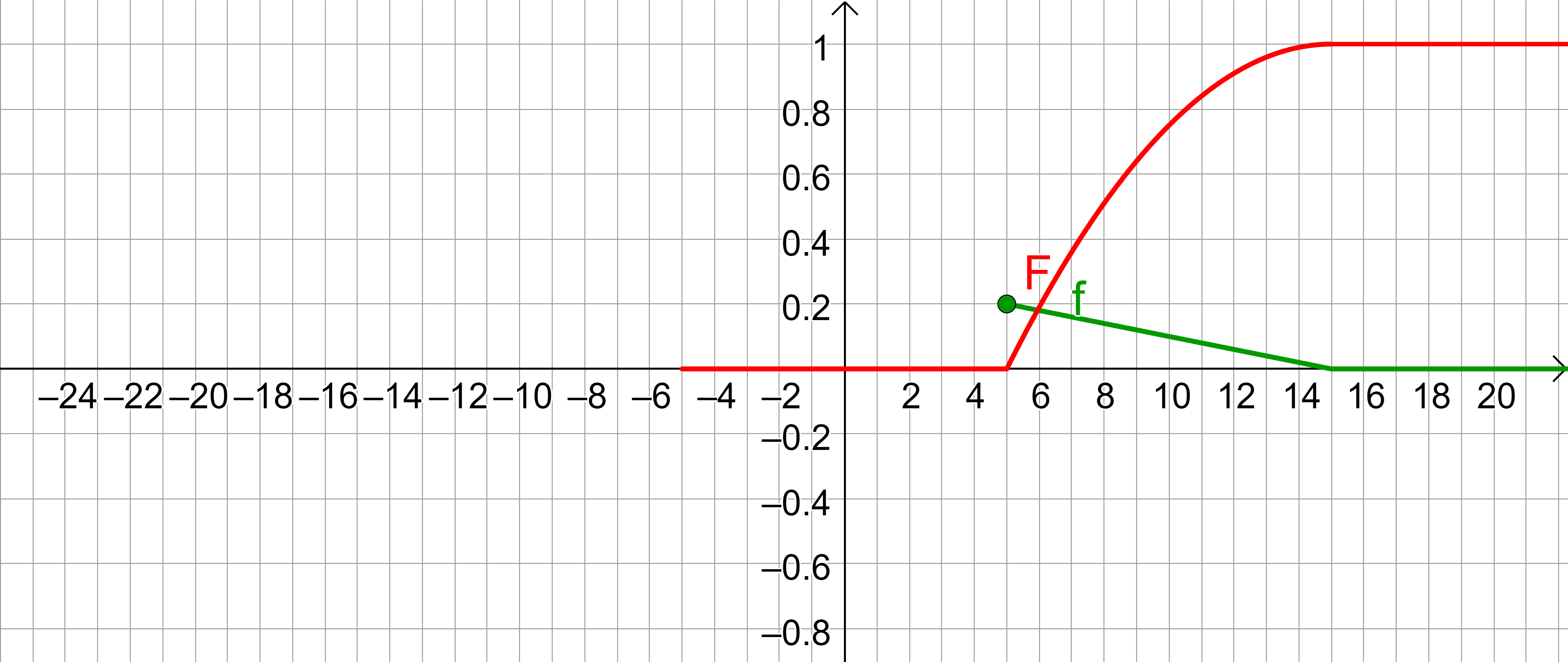